Express Yourself:
Striking the right note with audio feedback


Sam Ellis
Senior Lecturer in Academic Development

Wendy Mazzucco
Programme Leader, BA (Hons) Accountancy


Glasgow Caledonian University
Some context

The staff experience

The student experience
Some context

The staff experience

The student experience
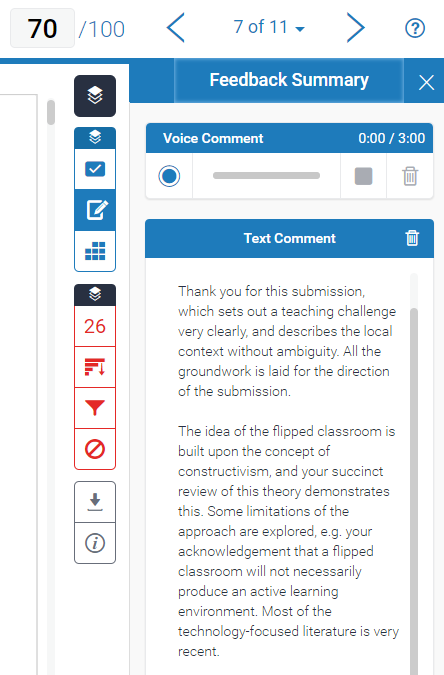 Some context

The staff experience

The student experience
Why do we like it?
HIGH learning pay-off
for students
25
5
4
16
HIGHLY
efficient
for staff
NOT AT ALL
efficient
for staff
5
4
3
2
1
2
4
1
1
LOW learning pay-off
for students
Some context

The staff experience

The student experience
Why do they like it?
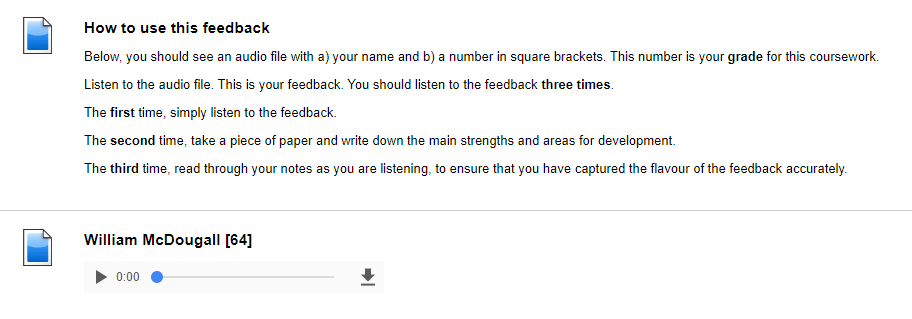 “This was the first time I had personally received audio feedback. I found it a very engaging way to take part in the feedback process. There is certainly a far more personal feel to hearing your voice impart this information as opposed to reading text – what was good about my blog posts, as well as points to consider for the future. I enjoyed this approach very much and will look forward to using this feedback to enhance my future work.”
Discussion
DISCUSSION QUESTION

We’ve just outlined some of the good points, and reasons for using audio feedback. What about the barriers, or the reasons not to use it?
AUDIENCE QUESTION

What’s your experience of audio feedback?
DISCUSSION QUESTION

What is the catalyst for getting started with
audio feedback?
AUDIENCE QUESTION

What’s stopping you from using audio feedback?
DISCUSSION QUESTION

How did we get our colleagues to buy into
the idea of audio feedback?
AUDIENCE QUESTION

What would help you to
start using audio feedback?
DISCUSSION QUESTION

What are the practicalities, both
technical and physical?
What could we do next?